This work is licensed under a Creative Commons Attribution 4.0 International License.
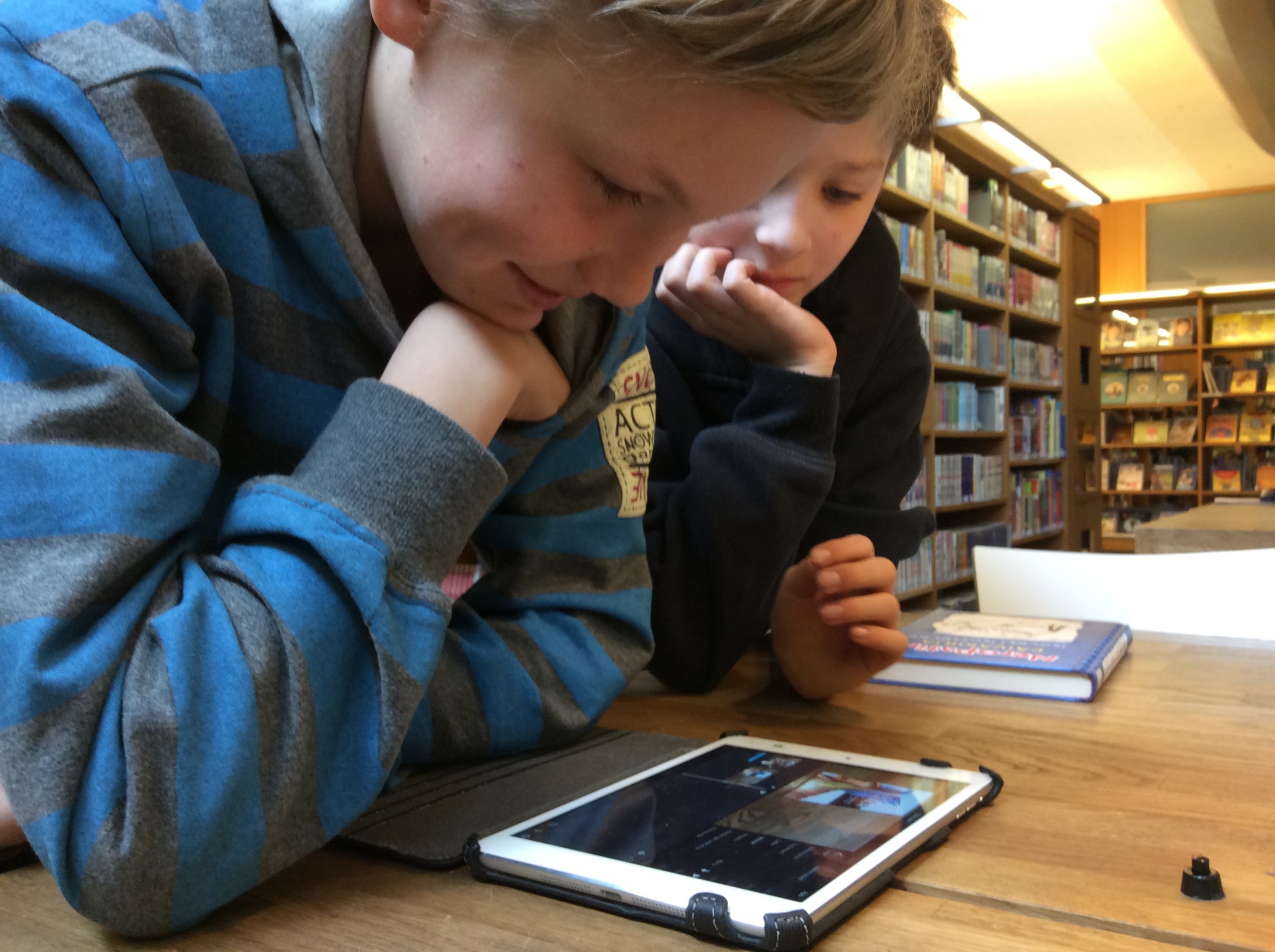 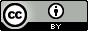 Media Messengers project – Media literacy through learning-by-doing
Terhi Hannula
Turku City Library, Finland
terhi.hannula@turku.fi
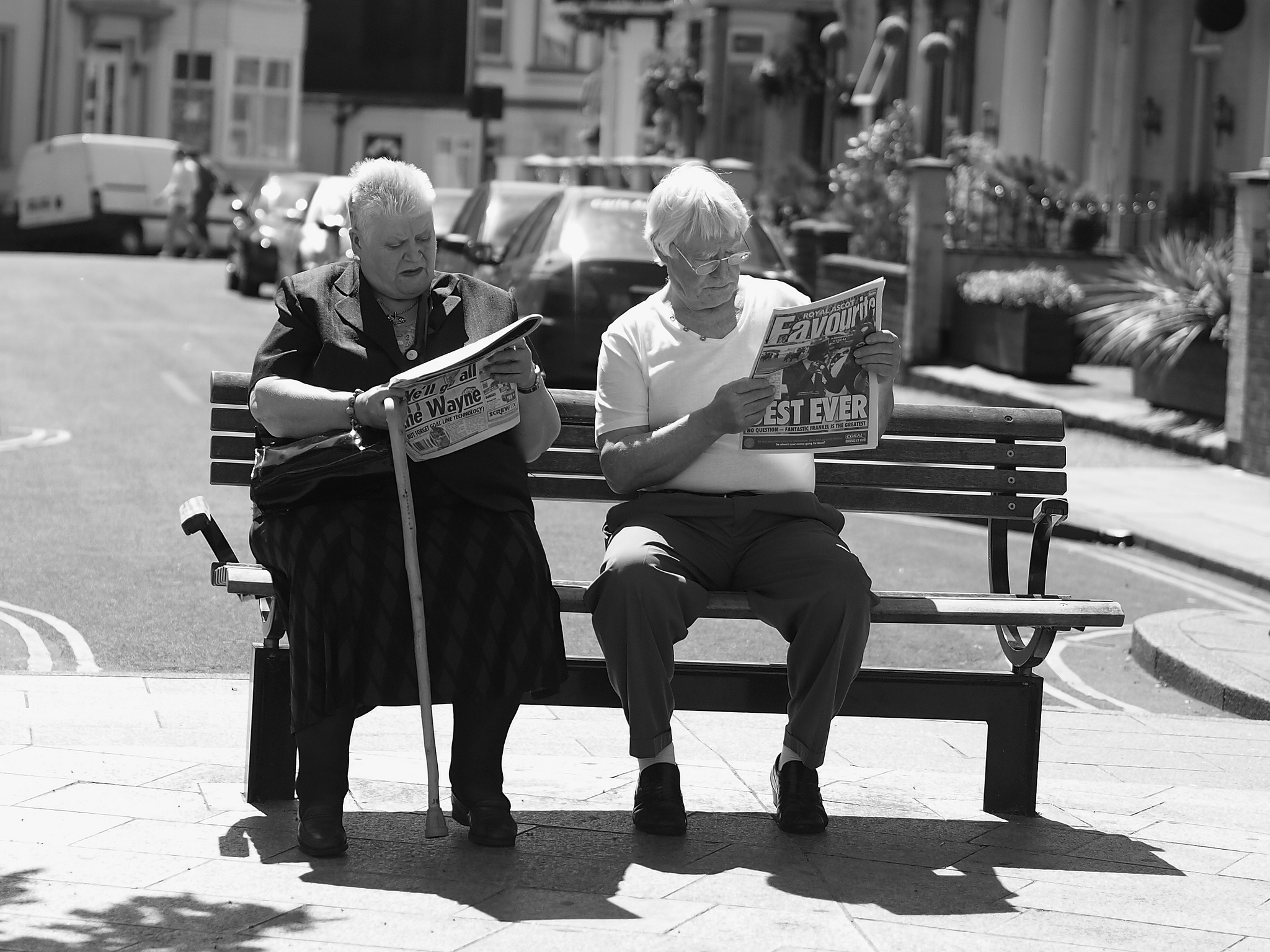 Reading: Yesterday?
Photo: David Hodgson/ flickr.com (CC)
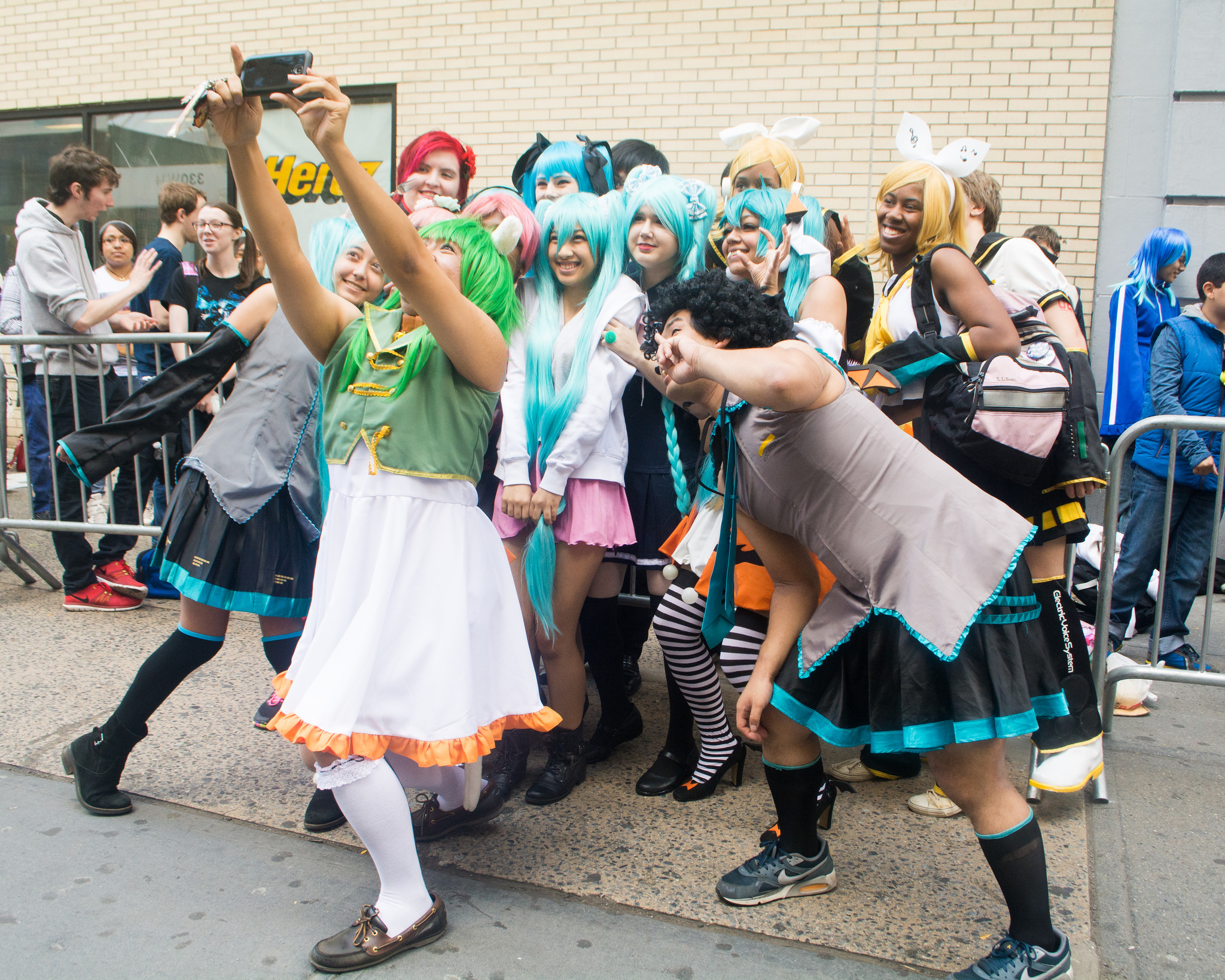 Reading: Today?
Photo: C. Fountainstand / flickr.com (CC)
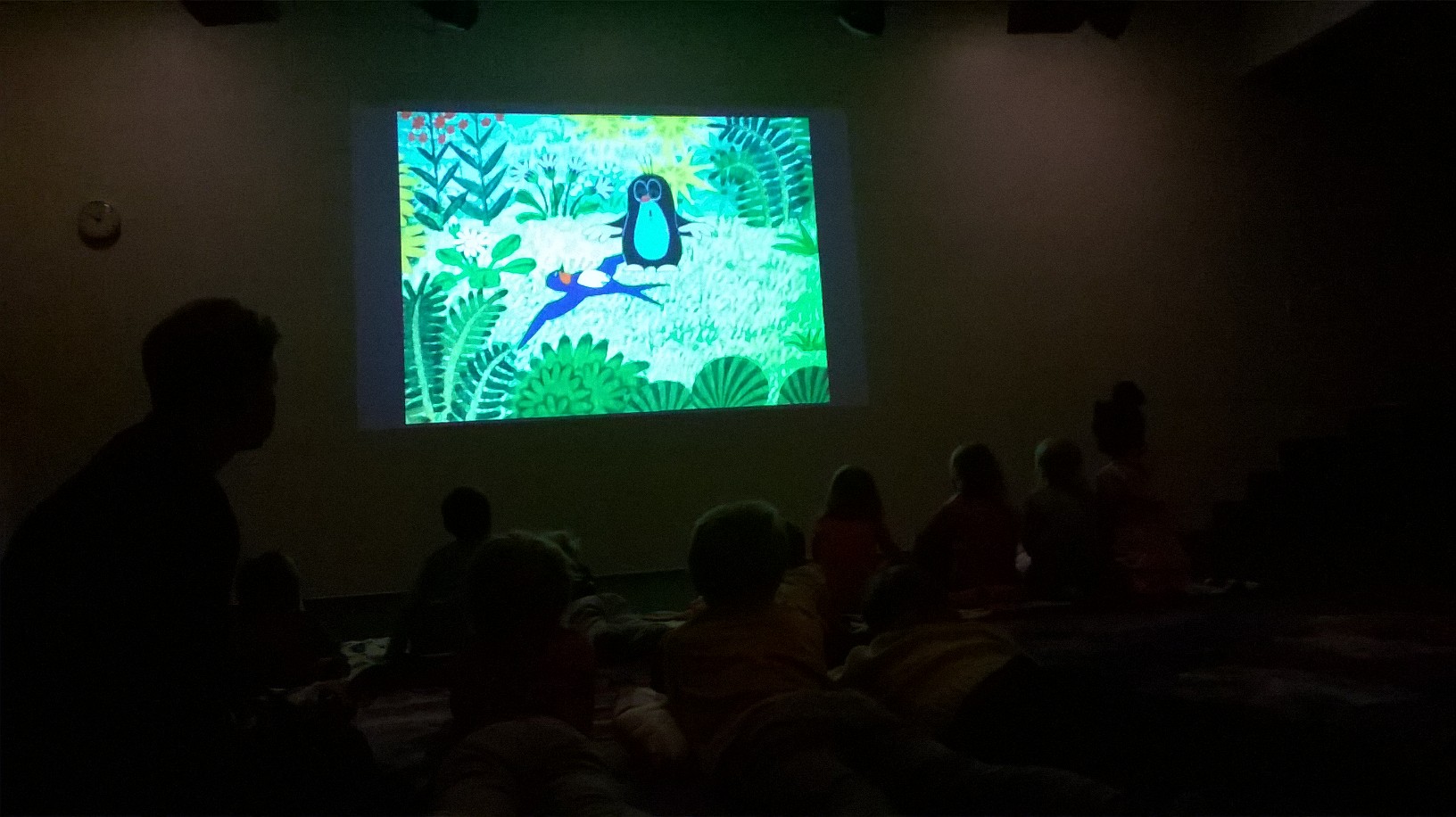 The key: Media literacy?
A media literate person can decode, evaluate, analyze and produce both print and electronic media (Media Literacy. A Report of the National Leadership Conference on Media Literacy 1993)
Media literate person can critically analyze  relationships between media, information and power. She can create her own messages that can challenge media texts and narratives (Kellner & Share: “Critical media literacy is not an option” 2007)
Communication is increasingly mediated through social media and the Internet
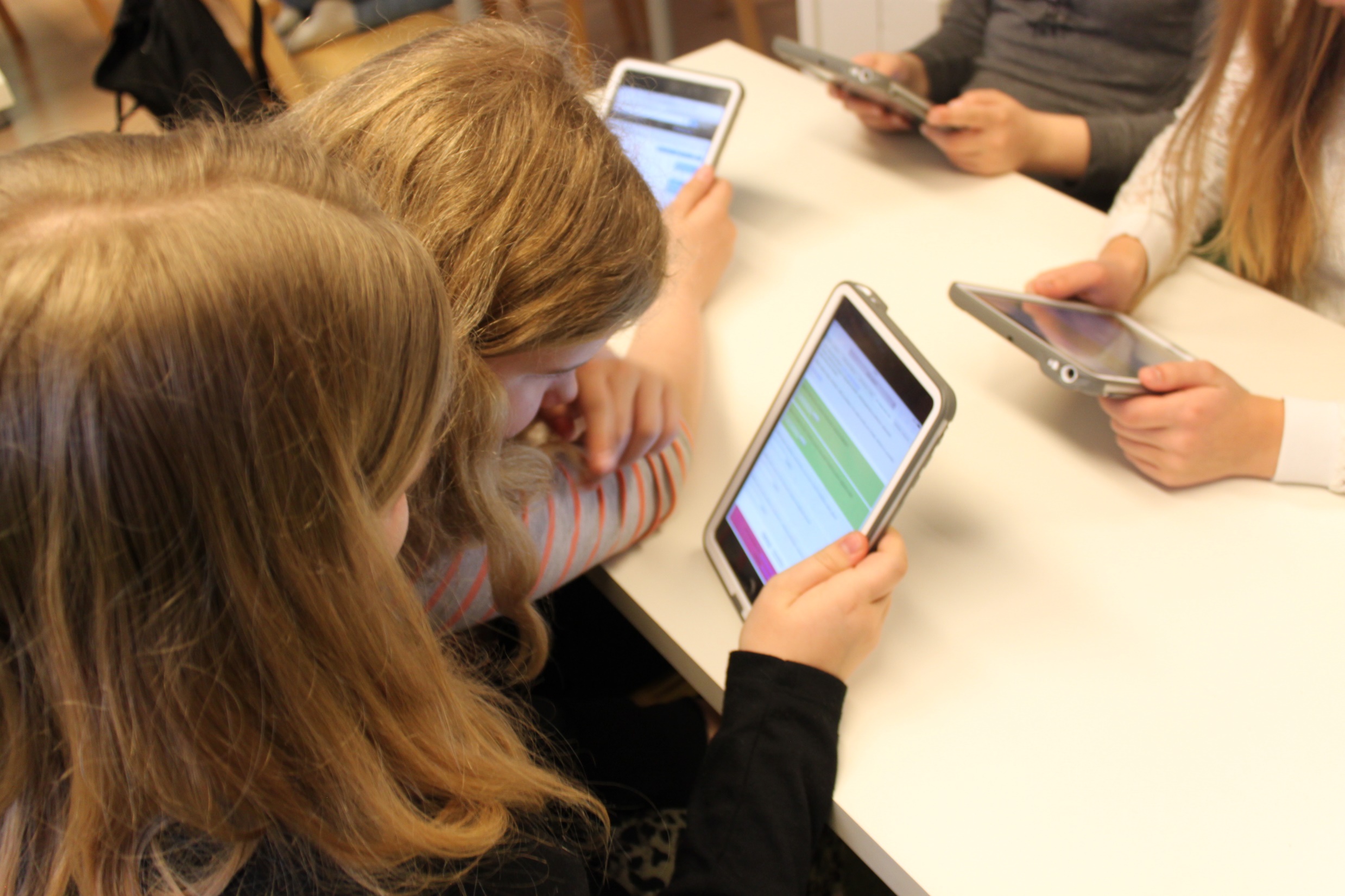 Participatory culture
low barriers for expression and civic engagement
support for sharing creations 
informal mentorship 
belief that contributions matter
social connection
(Henry Jenkins et al.: Confronting the Challenges of Participatory Culture. Media Education for the 21st Century. 2009)
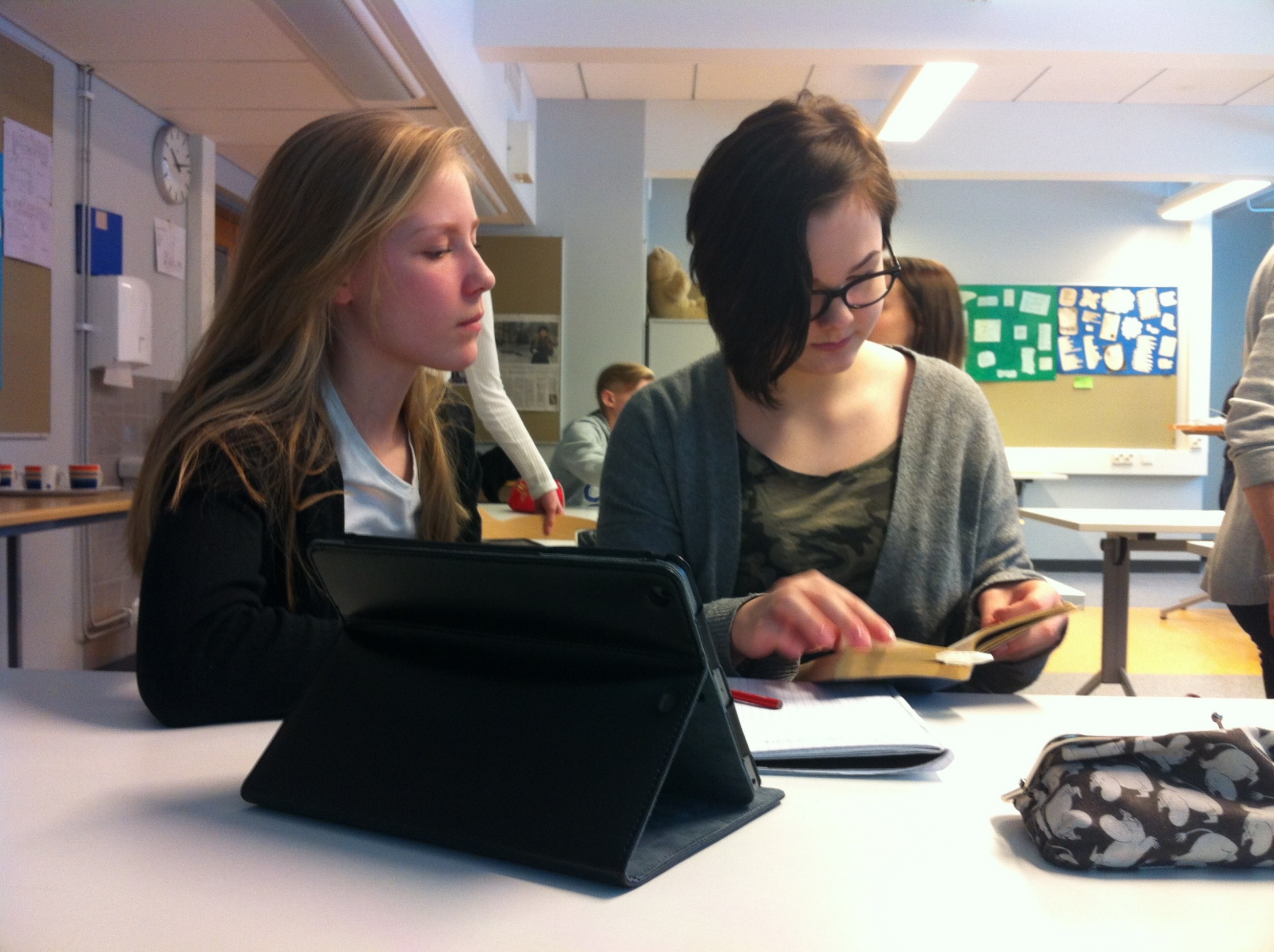 In participatory culture
Even children and youth act as authors and produce information
E.g. fan fiction, game clans & modding, music sampling
Media Messengers of Southwest Finland project in numbers
messengers    libraries         months     instruction  children and   state grant
                                           (Oct.-May)    sessions    young people
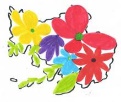 Media Messengers
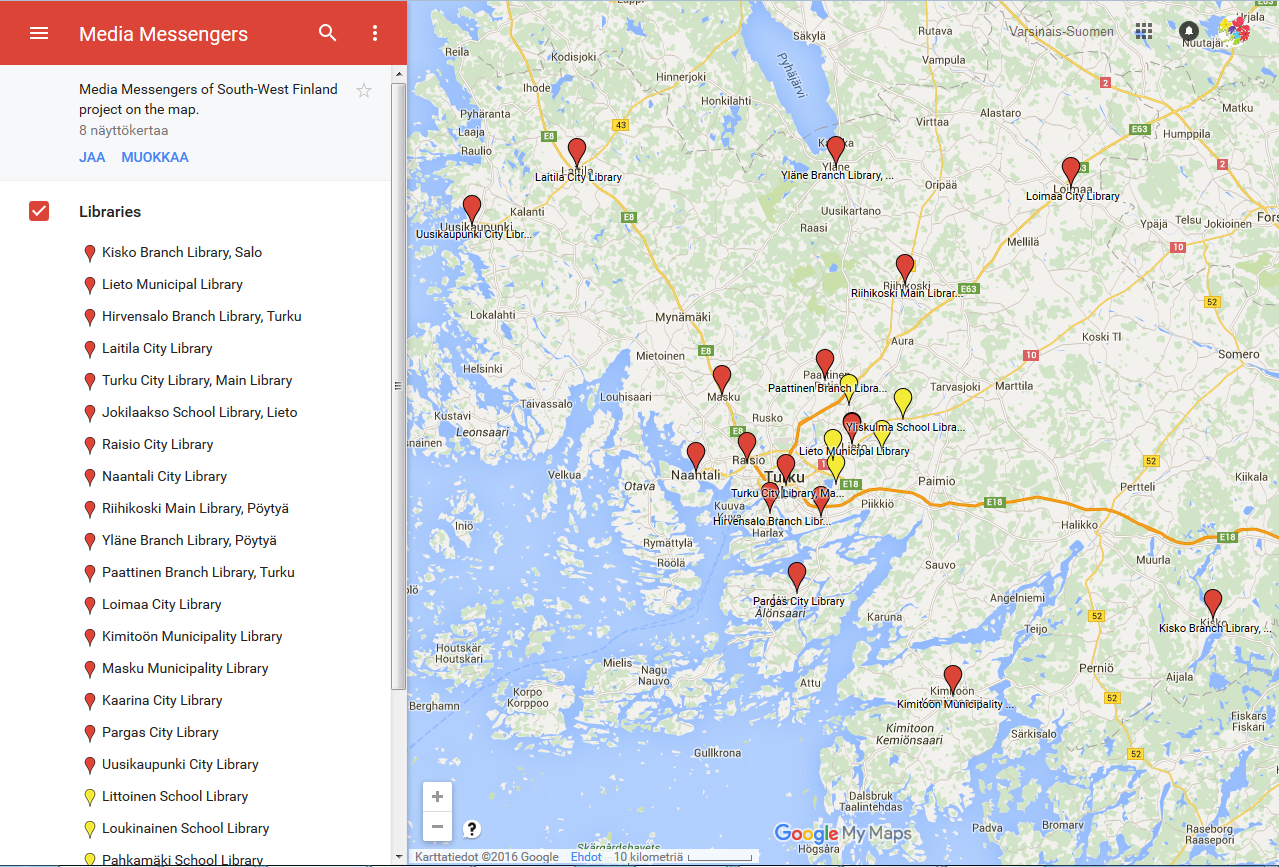 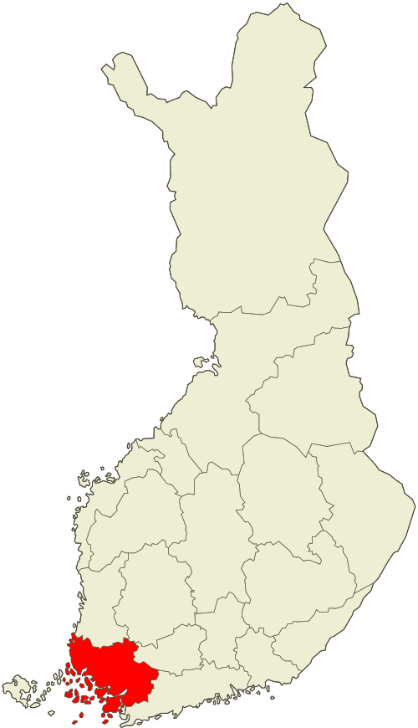 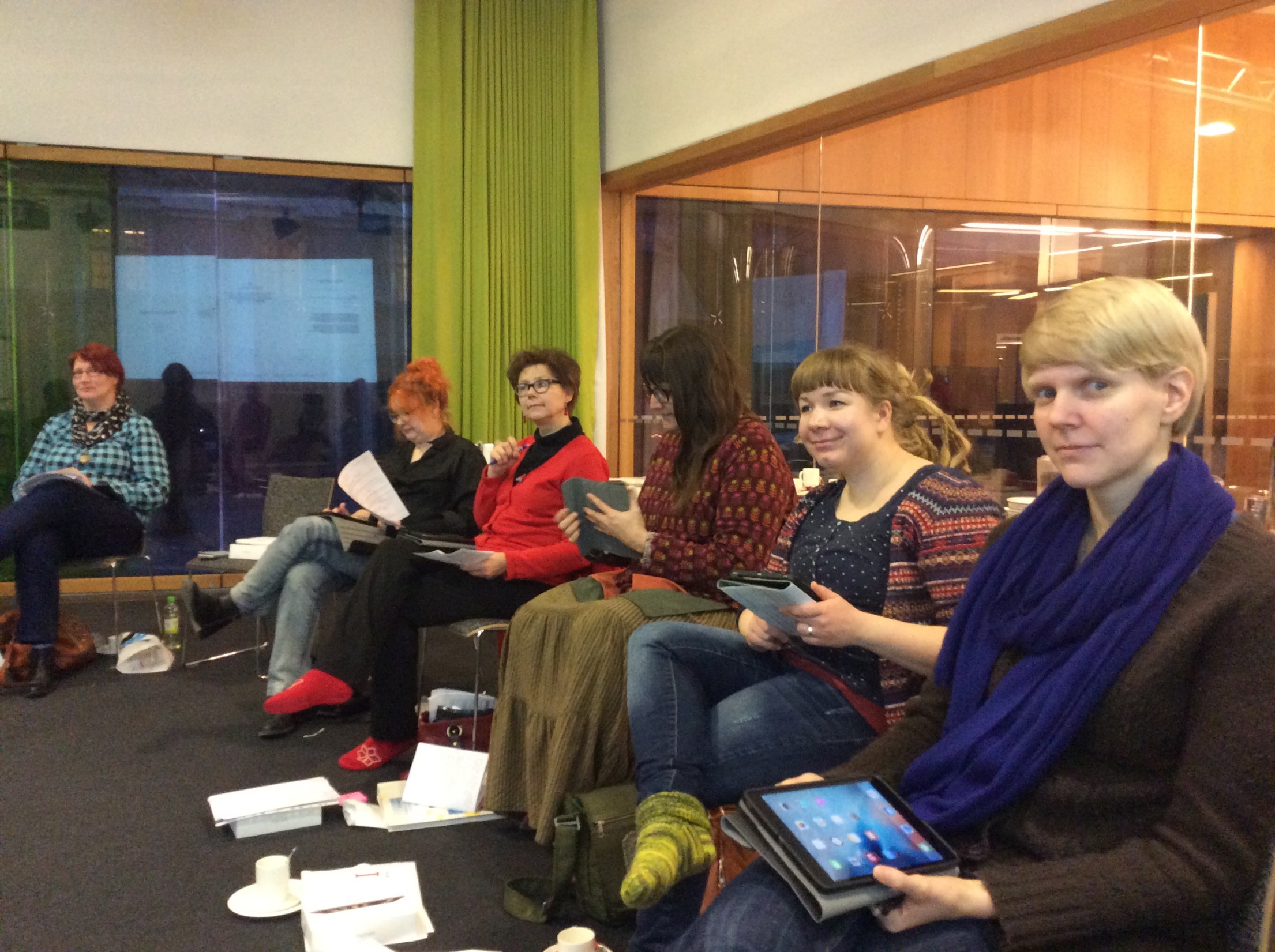 Training project for 21 librarians
To form a network of experts
Photo: Mari Eronen
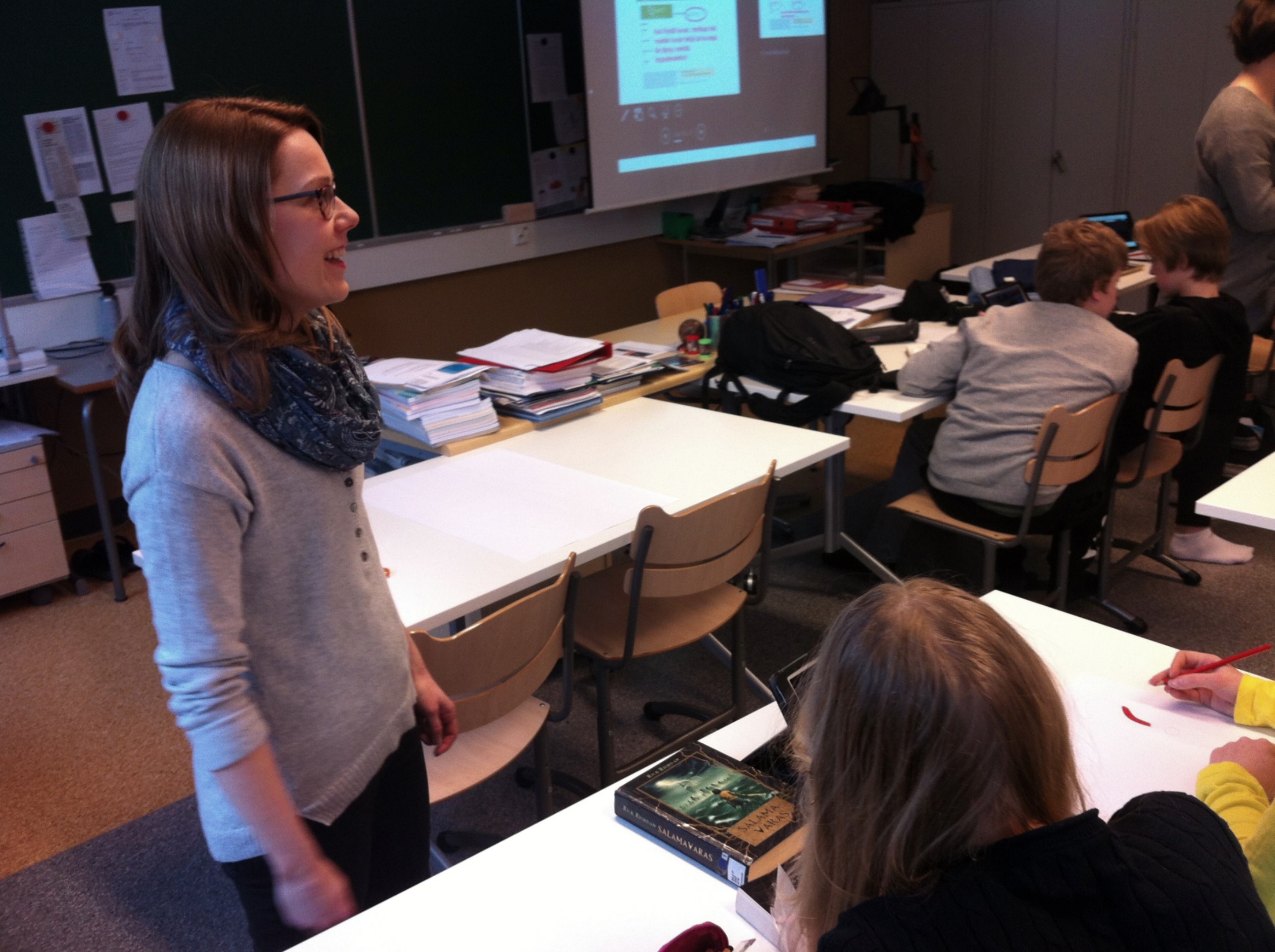 Mentoring during media skills instruction
Media literacy training for children in the messenger’s own library
First time with a mentor, plus a few times on their own or with other library staff
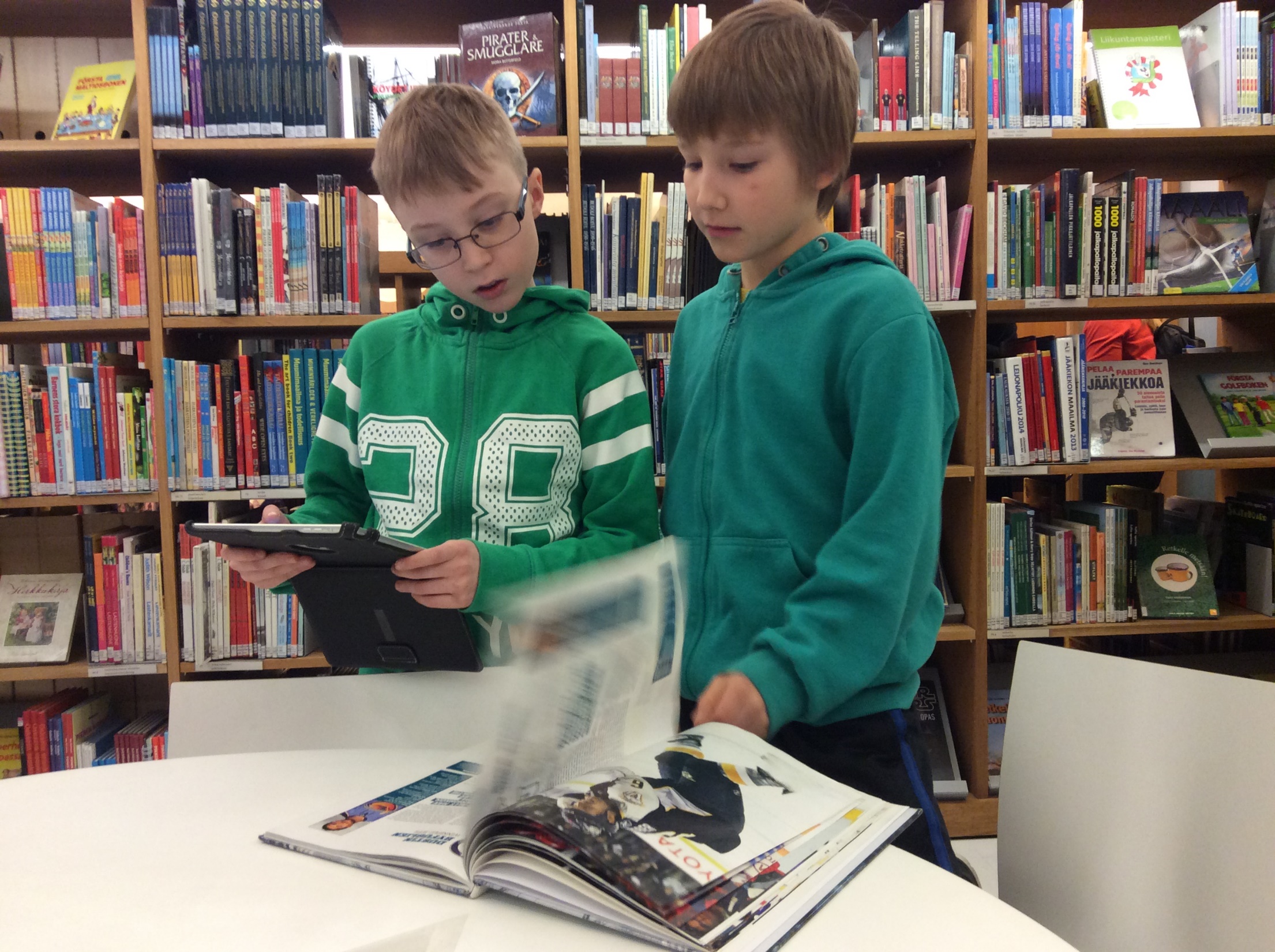 Learning-by-doing
Media literacy, and the ability to instruct others in it, evolve in everyday situations
People learn best by doing things themselves
Media instructors recreate everyday situations
Children as makers
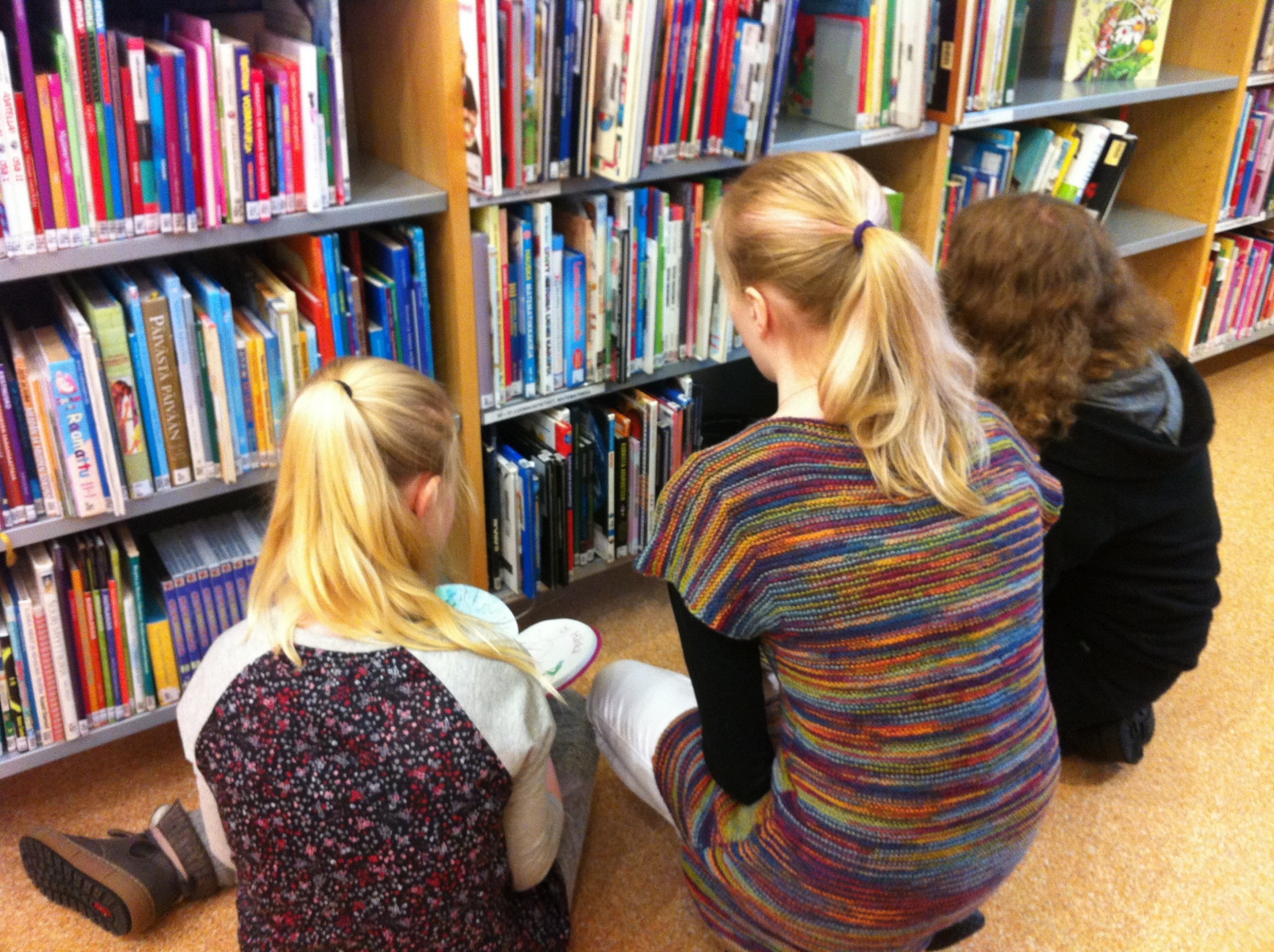 Technology + Content
Skills in using new technologies 
Skills in interpreting media contents
These are best trained together
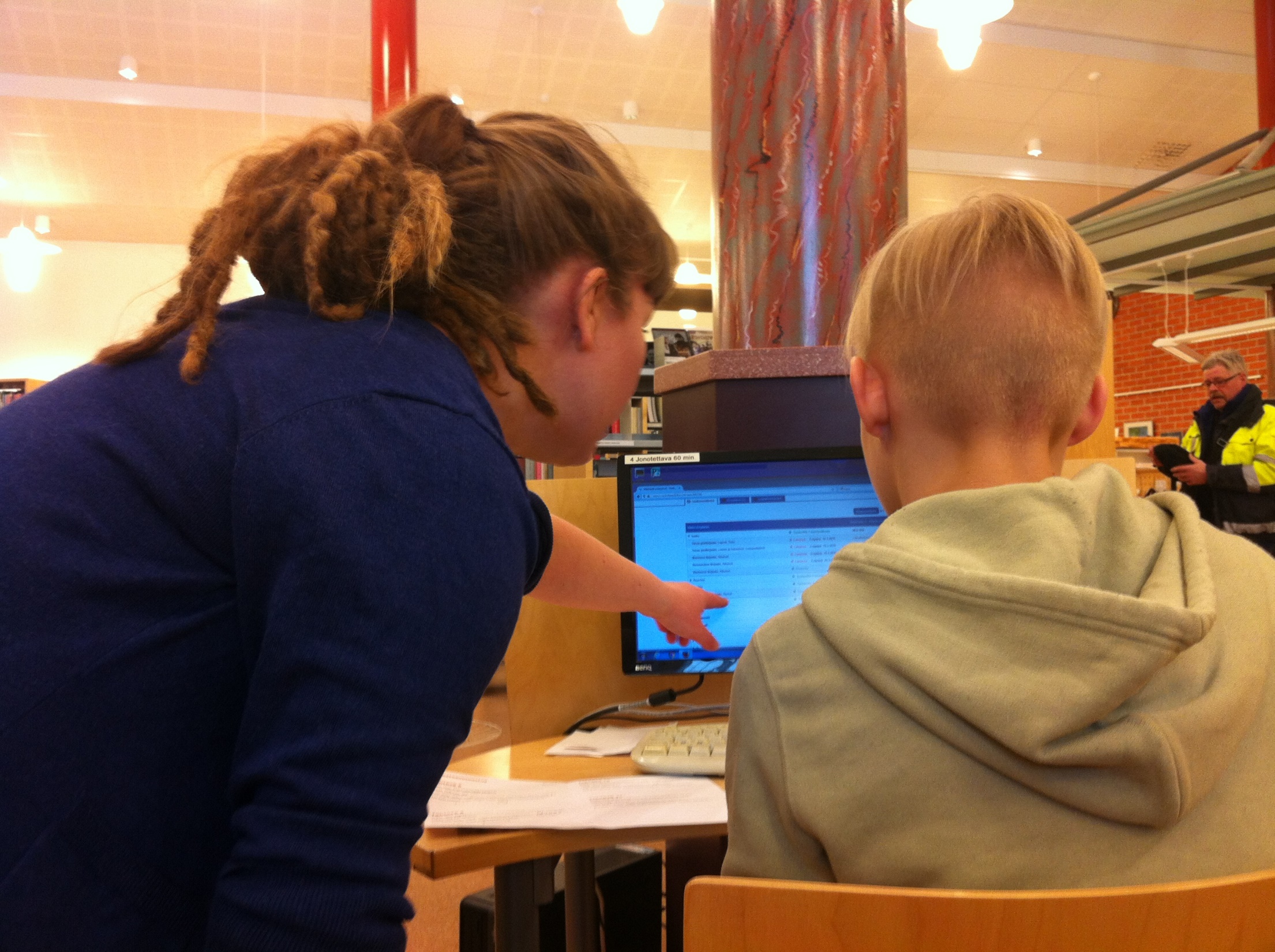 Search a book in the library database
What mood does the book cover express? Learning visual literacy
Take a photo with similar mood
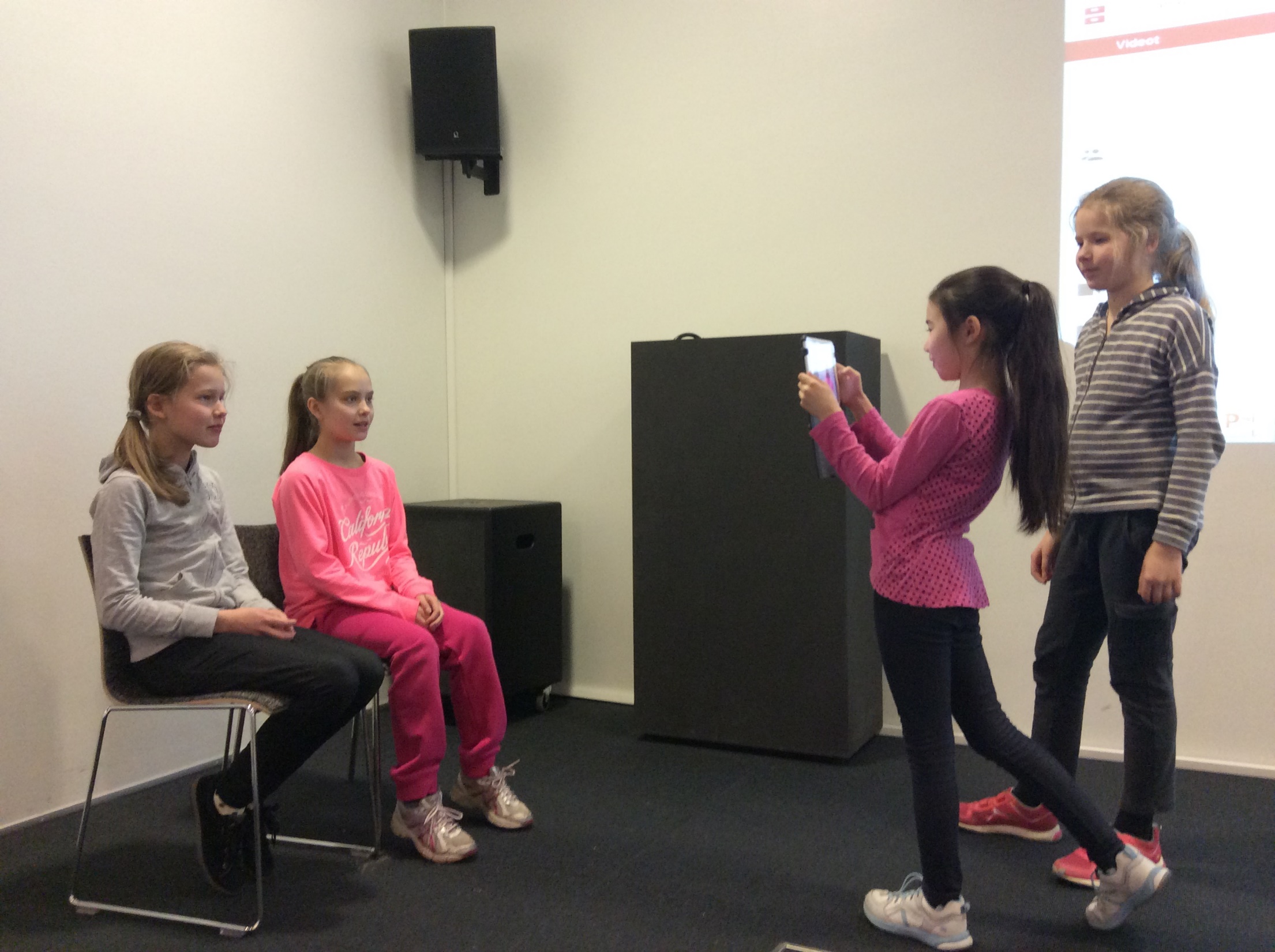 Vlog about what one shouldn’t do on-line
Learn to film a video
Evaluate your behaviour on the net
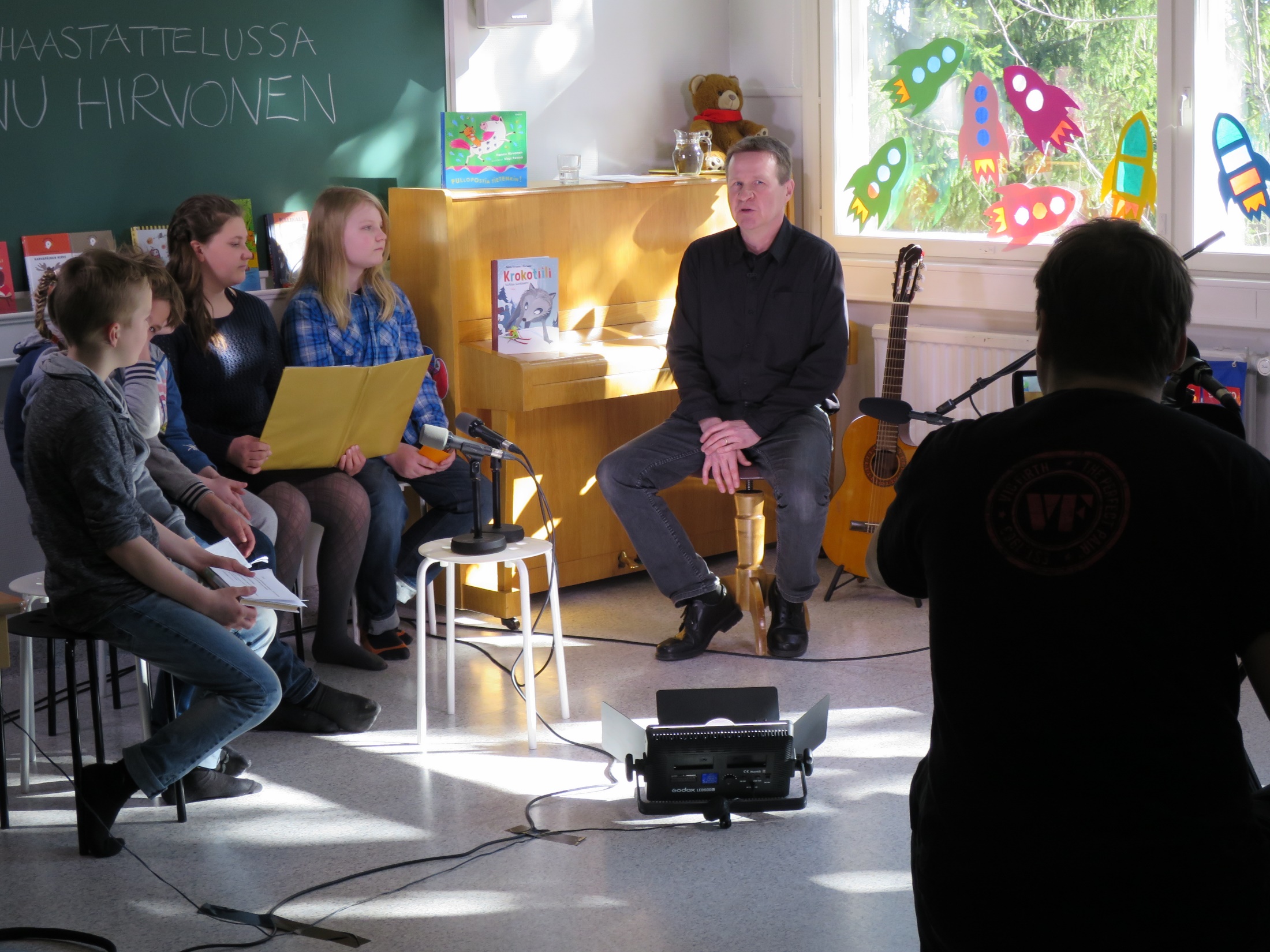 Interview an author
Learn to interview like a journalist
Hear about writer’s work and his books

Interview of Finnish author Hannu Hirvonen
http://vod.kepit.tv/hannuhirvonen.html
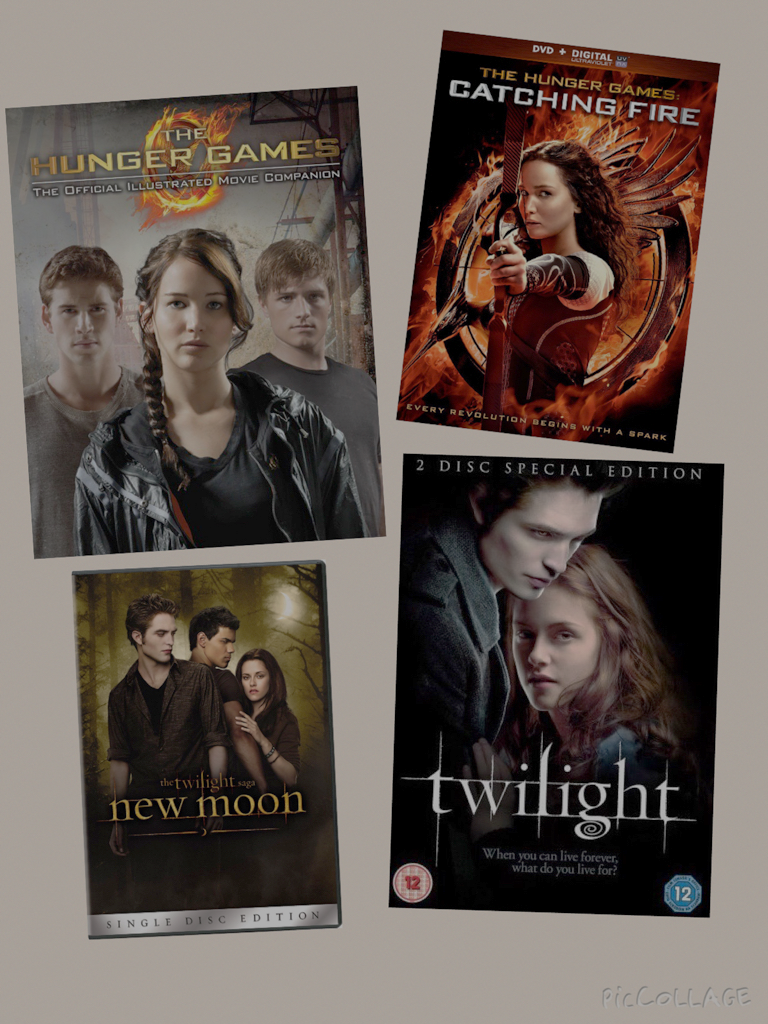 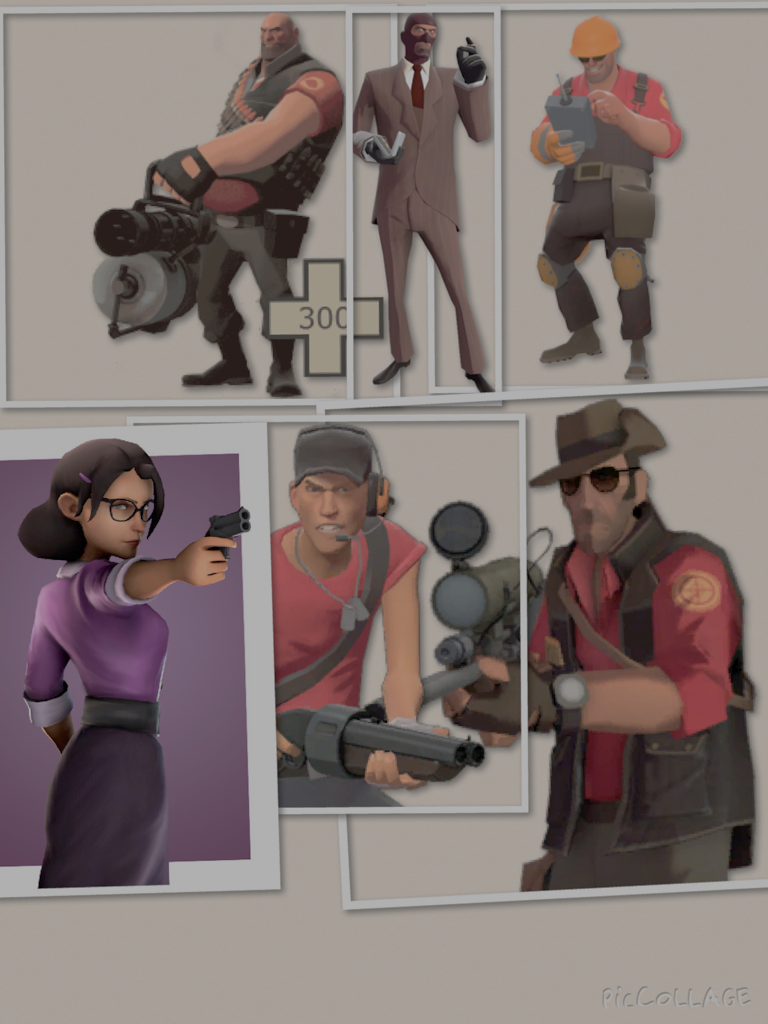 Raisio
Search pictures of men and women in media
Evaluate gender roles in visual images
Make a collage with a collage app
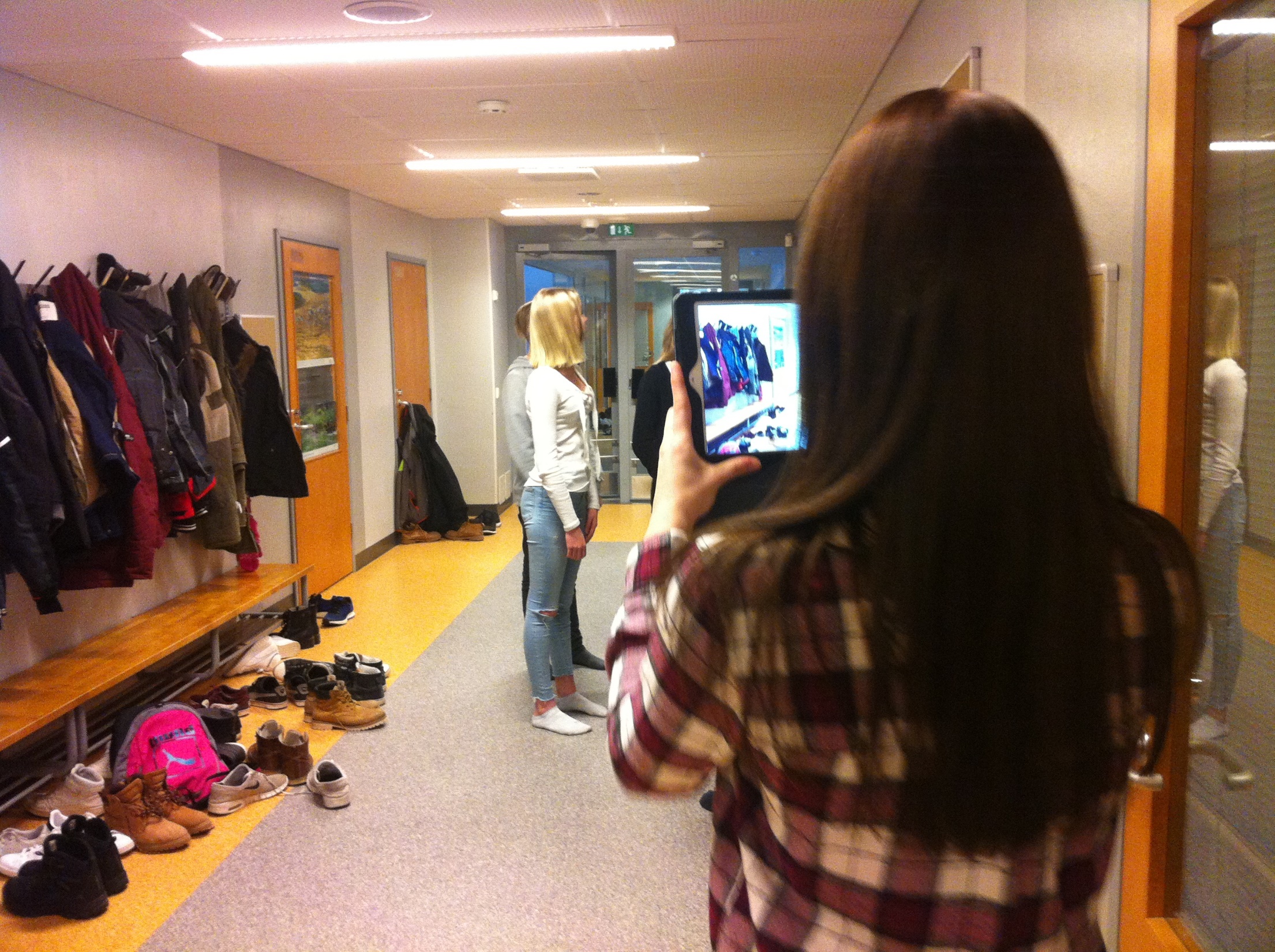 Make a book trailer
Learn video editing (e.g. iMovie)
Tell others about a good book
Learn about copyrights 

Trailer for John Green: Paper Towns
https://youtu.be/3CZySSw_xww
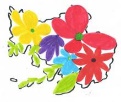 Media Messengers
This work is licensed under a Creative Commons Attribution 4.0 International License.
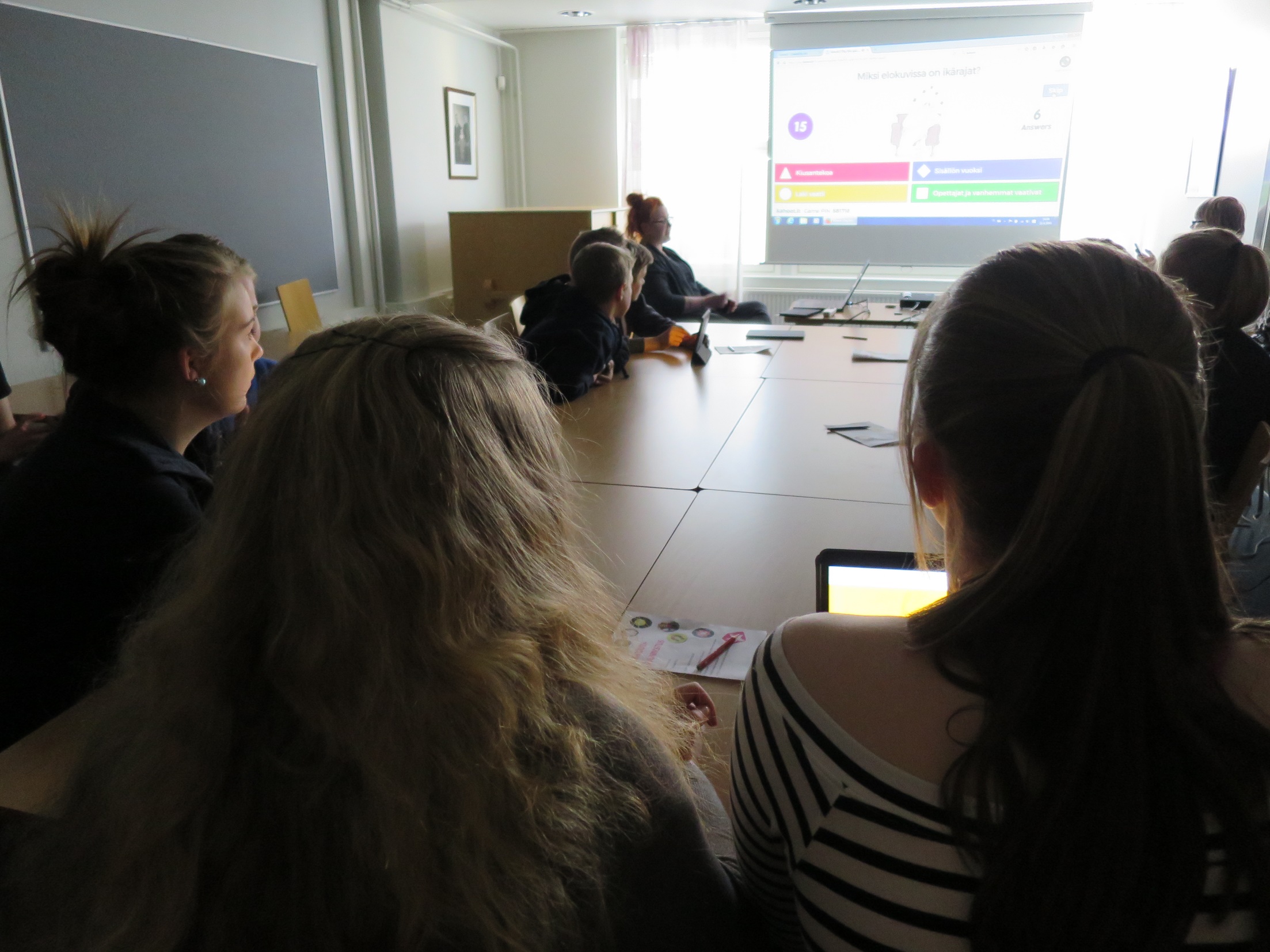 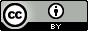 Thank you!
Terhi Hannula
Turku City Library, Finland
terhi.hannula@turku.fi
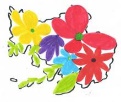 Media Messengers
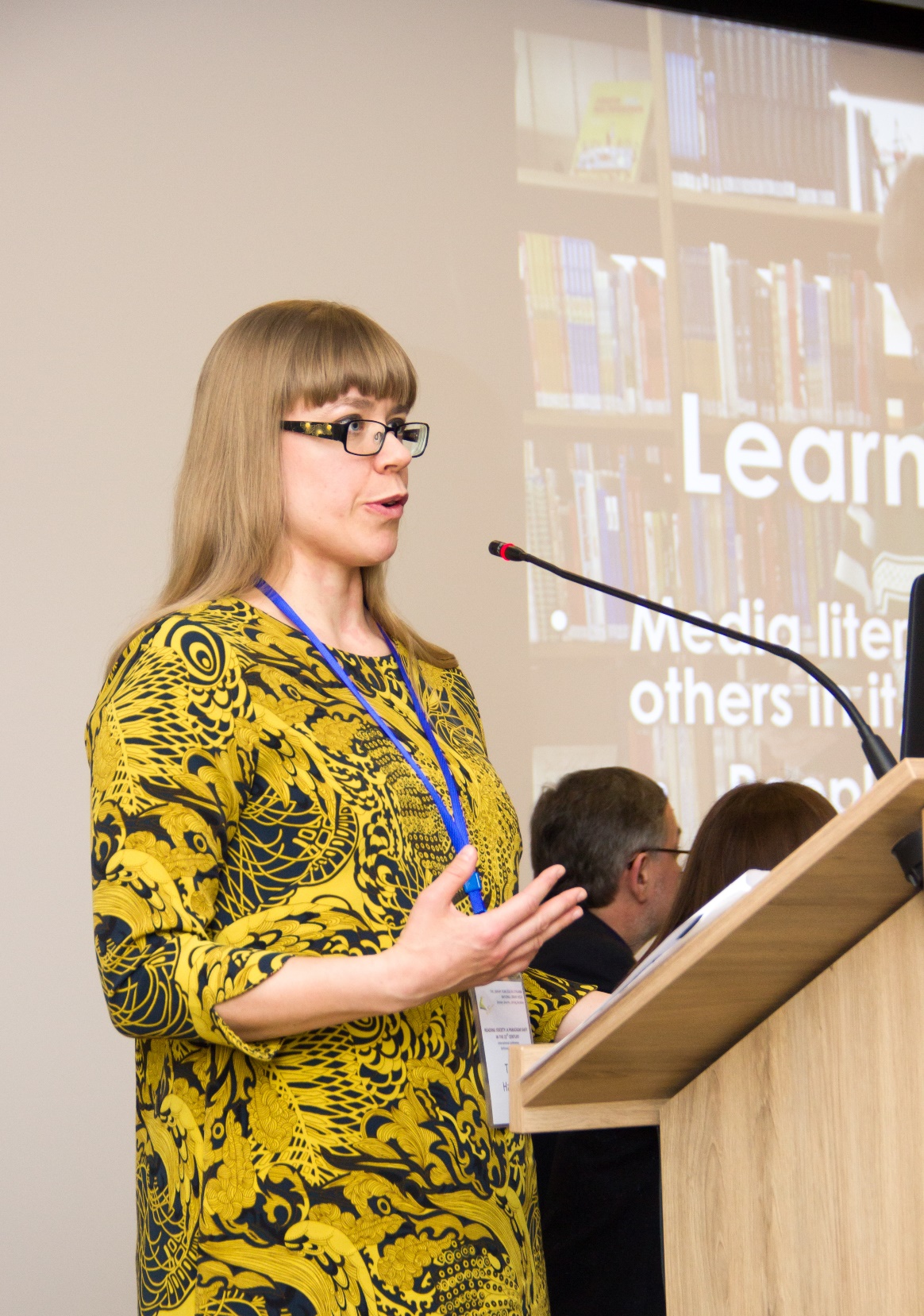 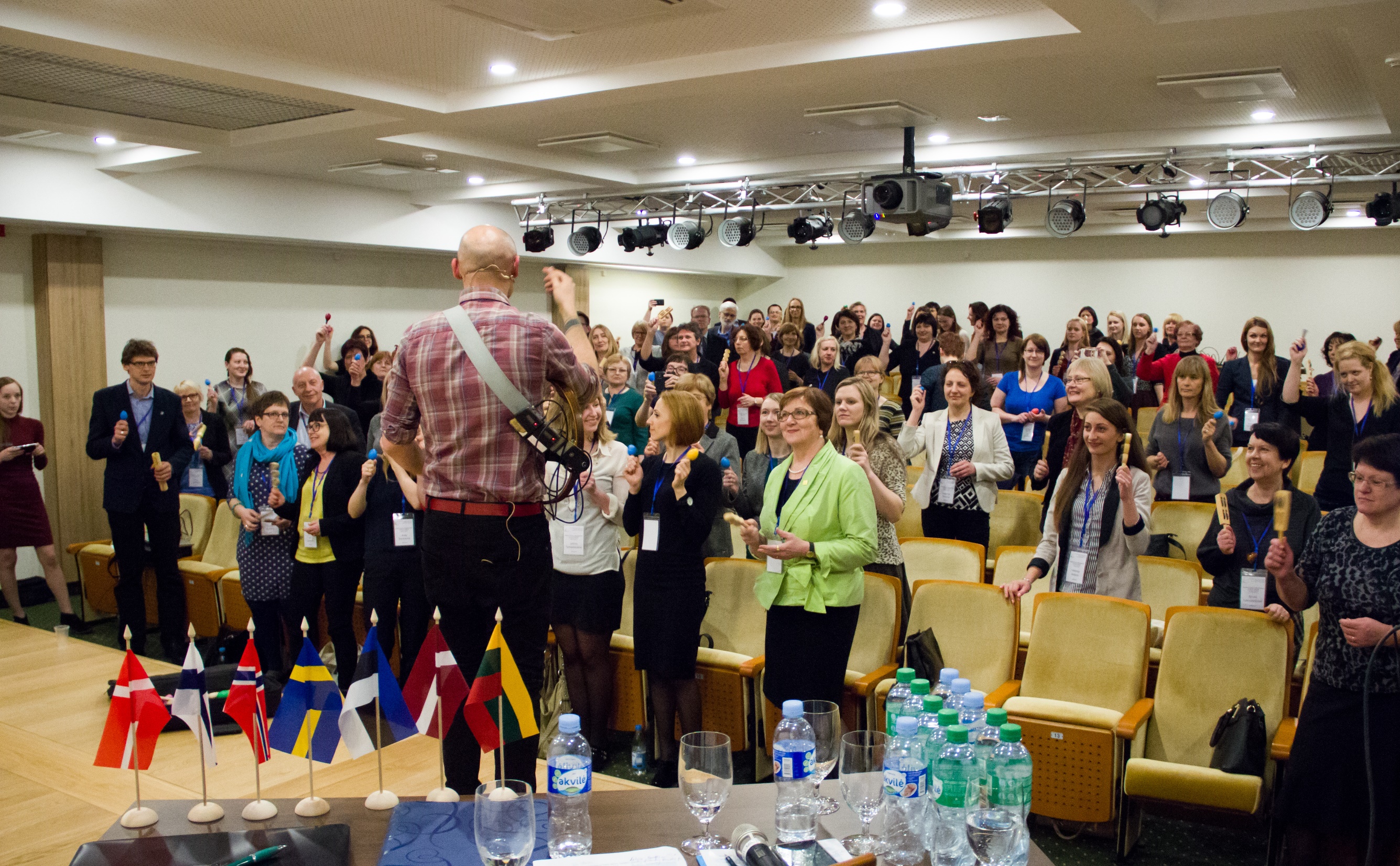 READING SOCIETY: A PARADIGM SHIFT IN THE 21ST CENTURYInternational conferenceBirštonas, Lithuania28-29 TH April 2016
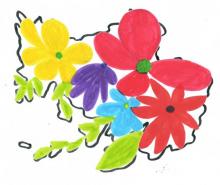 Medialähetti-projektin tuloksia: Miten vaikuttavaa mediakasvatus oli?
Terhi Hannula
Turun kaupunginkirjasto
terhi.hannula@turku.fi
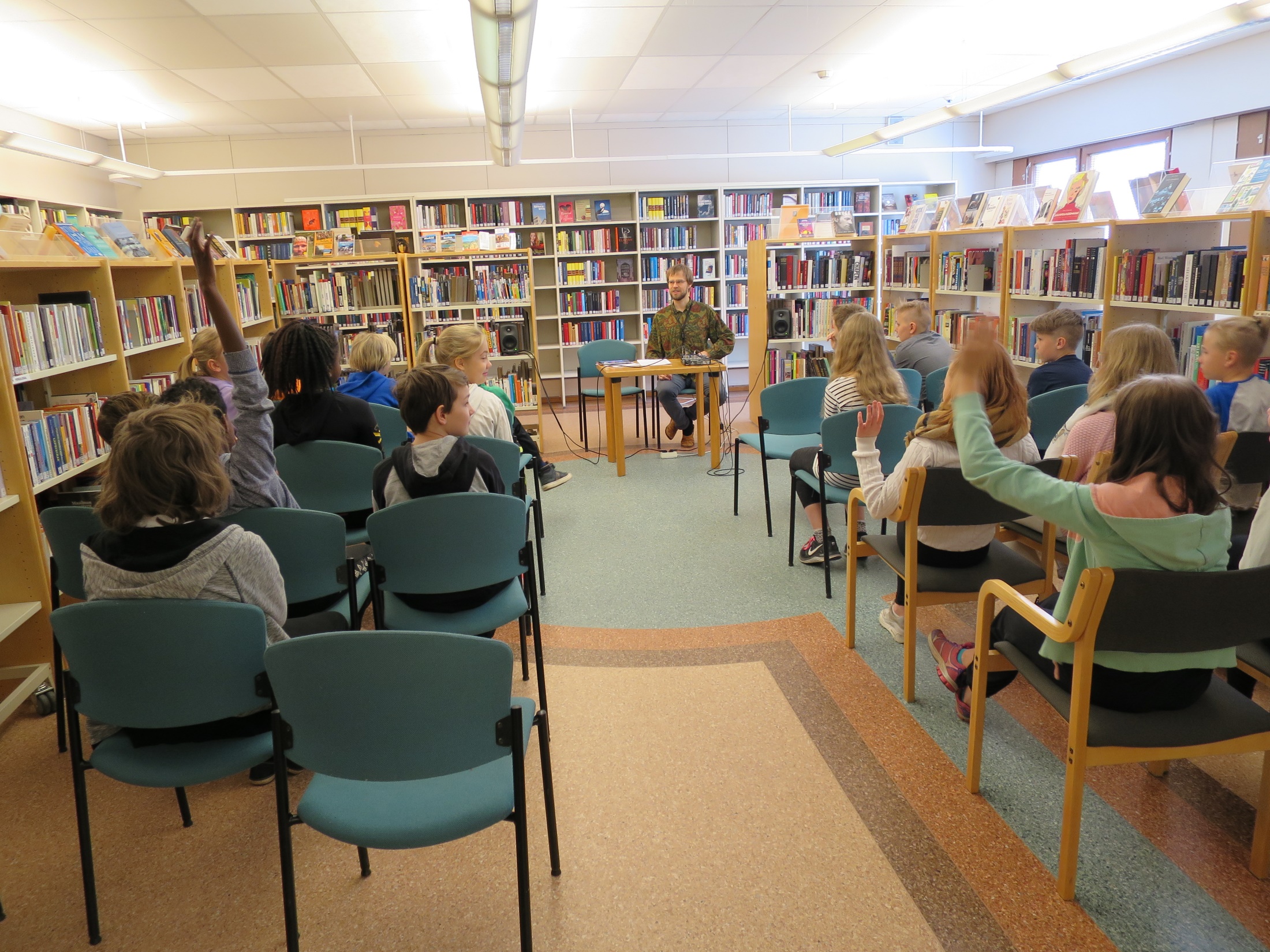 Mediatuokiot
70 tapahtumaa (tavoite oli 63)
1561 osallistujaa (tavoite 1200)
Enimmillään 9 mediatuokiota/lähetti (tavoite 3)
Pääasia: medialähettien oppiminen ja uusien menetelmien kehittäminen
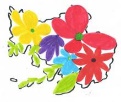 Medialähetit
Turun kaupunginkirjaston mediakasvatussuunnitelma
Kirjaston tehtävät mediakasvatuksessa ovat tärkeysjärjestyksessä:
1. Kirjaston ja sen tarjoamien sisältöjen käyttötaidot
2. Ohjaus itseopiskeluun tarjoamalla monipuolisia sisältöjä
3. Mediakriittisyyden ja analyyttisten tulkintataitojen edistäminen
4. Tietoteknisten laitteiden ja sovellusten perustaitojen käyttöopastus osana arjen asiakaspalvelutyötä sekä erilaisissa tilaisuuksissa
5. Asiakkaiden omien sisältöjen tuottamiseen liittyvät taidot
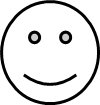 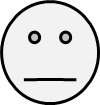 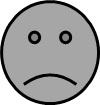 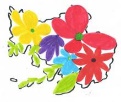 Medialähetit
Kommenttisi ja ehdotuksesi työpajan vetäjille:
”Jos ei olisi kirjastoa en tietäisi mitään jalkapallosta. Kiitos tunnista.”
”Oli tosi kivaa, jee!”
”Se oli hauskaa ja se opetti meitä. Haluaisin lisää tällaisia tapahtumia.”
”En osannut etsiä kirjaa kirjastosta ennen, mutta nyt osaan etsiä kirjan hyllystä.”
”Jatkakaa samaan malliin.”
”Kirjasto on kiva paikka”
”Ihanan ystävällisiä vetäjiä”
”täydellistä, perfect”
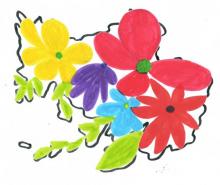 Kommenttisi ja ehdotuksesi työpajan vetäjille:
”Voisi olla vähän kiltempejä esm. kun menee kaverin luokse ei tarvitse alkaa huutamaan/rageemaan.”
”Jos ei tarvitse apua ei tarvitse auttaa  !”
”Helpommat ohjeistukset rastien luo. Enemmän rasteja.”
”Olisi voinut kertoa vähän enemmän imovien käytöstä, sillä se oli meille uusi”
”Osasin jo ennen kaiken tästä”
”Pidemp Kahooti”
”oot ihan tyhäm”
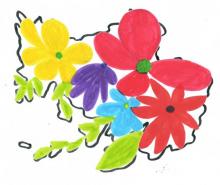 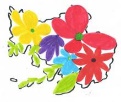 Medialähetit